CDE Office Hours
August 3, 2023
1
ESSER Office Hours
Topics

Updates and Reminders
Upcoming ESSER Deadlines
Consolidated Application Updates
Committee of Practitioners
Paying Out Leave:  ESSER, Temporary Positions
ARP ESSER III 20% Set-Aside
ESSER Reporting Requirements Q&A
2
Updates and Reminders
3
ESSER Deadlines
Important Dates
ESSER II funds must be spent on or before September 30, 2023
ESSER II Request for Funds are due by November 1, 2023

Resources
ESSER launchpad page- includes deadlines and resources
Request for funds webpage
ESSER Lead Reviewer list- CDE staff to contact with questions
[Speaker Notes: Nazie]
ESSER II Liquidation Extension
The U.S. Department of Education is accepting requests for extensions of up to 14 months to liquidate ESSER II funds. If there is an extenuating circumstance causing delays in being able to spend funds and request reimbursement, then CDE can submit a request for an extension on the LEA’s behalf. 
Funds must be properly obligated by 9/30/23. 
CDE must receive your request for a liquidation extension form by October 31, 2023. 
Documentation of proper obligation and the justification for needing an extension must be submitted to request an extension. 
USDE approvals are given on a case-by-case basis.
For additional information, visit CDE’s ESSER II website.
[Speaker Notes: Nazie]
Consolidated Application Updates
Thank you for submitting your LEA’s 2023-24 Consolidated Application!  Many districts have already received preliminary feedback, and we are striving to have feedback to all LEAs and BOCES within the first few weeks in August. 
Please submit revisions at your earliest opportunity!

CDE’s goal for final approval for applications is 9/30/23.

If you would like to check the status of your application or have any questions, please reach out to your Regional Contact.
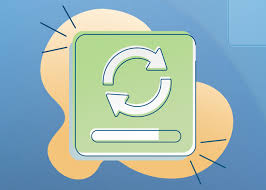 [Speaker Notes: Laura]
Opportunity to Elevate Your Voice to Support Students with the Greatest Needs
Apply to join the Committee of Practitioners!
The Committee of Practitioners (CoP) is a critical stakeholder group for the Federal Programs Unit at the Colorado Department of Education (CDE).  The primary purpose of the CoP is to advise CDE in the implementation of the Elementary and Secondary Education Act (ESEA), reauthorized as the Every Student Succeeds Act (ESSA). The purpose of ESSA is to help all students in the state to reach academic proficiency, with particular focus on historically underserved students. 
Topics include:
Accountability and reporting under ESSA and ESSER
Monitoring
Grants management
Technical support to the field
The CoP plays a crucial role in elevating issues across Colorado and ensuring strong communication between CDE and the K-12 education community.  
CoP membership includes a variety of stakeholders from various roles and geographic locations. To ensure representation is robust, however, we are looking for more members to apply. 
CDE is specifically recruiting teachers, principals, paraprofessionals, Charter school leaders, and members of local school boards.  
Committee members serve for an initial three-year term with the opportunity to extend membership beyond the initial term. A minimum of four meetings will be held per year. To apply for a position, please fill out the 2023-2024 Application and submit to Emily Owen.   
For additional information, please reach out to Rachel Temple or Nathan Hickman.
[Speaker Notes: Nathan]
Paying Out Leave
ESSER Temporary Positions
8
[Speaker Notes: Bill/Hilery]
ESSER Is Ending - Can We Pay Out Leave?
What does your established leave policy say?
When can leave be taken?
How much can accrue (“banked” year over year)?
What event(s) trigger leave pay out?

2 CFR 200.431(b) - must also be “equitably allocated” and only when employee is ending employment
Typically, leave payout cannot occur just because the grant is ending

Document, document, document ….
Quantifiable and repeatable calculations when determining portions of leave to pay with federal funds
Three Main Scenarios for ESSER
Hired during ESSER and 100% funded through ESSER
Employment ends within the period of performance (E3 = by 9/30/24)
All accrued leave allowable - based on your policy
Must be paid prior to end of liquidation period

Hired during ESSER and split funded (e.g., 75% ESSER, 25% Title I)
Employment ends within the period of performance (E3 = by 9/30/24)
75% of accrued leave allowable under ESSER - based on your policy
Must be paid prior to end of liquidation period

Hired prior to ESSER and becomes split funded (e.g., 15% ESSER, 85% Title I as of 7/1/2020)
Employment ends within the period of performance (E3 = by 9/30/24)
15% of accrued leave since 7/1/2020 allowable under ESSER - based on your policy
Must be paid prior to end of liquidation period

Note, employment not ending → leave cannot be paid out
For ESSER, this means employed beyond 9/30/24
Additional Resources and Future Guidance
Guidance summary document will be posted on GFMU website
http://www.cde.state.co.us/cdefisgrant/webinarstrainingsguidance



Related concern CDE is discussing
Employee hired prior to ESSER, then starts getting funded from ESSER, and when ESSER ends, they go back to the original funding sources. Do we have any SNS concerns to consider?
ARP ESSER III 20% Set Aside
12
[Speaker Notes: Nazie]
20% Set Aside
ARP ESSER III requires each LEA to set aside and use a minimum of 20% of allocated funds for interventions to address the academic impact of lost instructional time. These interventions must be evidence-based and designed to respond to students' social, emotional and academic needs with a specific focus on students who have been disproportionately impacted by the COVID-19 pandemic, including students from low-income families, students of color, English learners, children with disabilities, students experiencing homelessness, children and youth in foster care and migratory students.
For more information visit the ARP ESSER III Requirements website.
ESSER Reporting
14
[Speaker Notes: Mackenzie/Tina]
USDE Response to Questions about High Dosage Tutoring
Data Collection - asks for the tutoring that meets the definition from the reporting template. 

Question to USDE: 
Does all ESSER-funded tutoring have to meet that definition and is there a consequence if ESSER funds were used to provide tutoring that does not meet that rigid definition? 

USDE Response: 
There is not a specific requirement that funds used for tutoring must be as defined for the purpose of the annual reporting. The Department is capturing data on what high-dosage tutoring, as defined in the APR, is occurring and because it is an evidence-based intervention used to address learning loss (which as you know is specifically a focus of ARP). There is not a consequence to the grantee or subrecipient for providing tutoring that is outside the scope of the definition.
[Speaker Notes: Nazie]
Reporting Overview
The U.S. Department of Education (USDE) has been authorized by Congress to collect data from all ESSER I, II, and III (and other ESSER award) grantees, including but not limited to the uses and impact of funds.
CDE is able to use the ESSER I, II, and III applications to provide the vast majority of the requested data (809 data elements total) on behalf of our LEAs.
Data requested by the USDE includes information on all LEAs’ expenditures and planned activities in the following four main activity types:
Addressing Physical Health and Safety
Meeting Students’ Academic, Social, Emotional, and Other Needs (Excluding Mental Health Supports)
Mental Health Supports for Students and Staff
Operational Continuity and Other Allowed Uses
Data Elements Needed
Data elements we collect from LEAs:
How students with poor attendance or participation have been re-engaged (submitted for this year; will be sending out FY 22-23 survey soon)
How school level allocations were determined (submitted for this year; will be sending out FY 22-23 survey soon)
LEA and school-level participation in ESSER activities (due in September for this year)
We collect these three data elements from LEAs because we cannot get this data from the ESSER applications.
Reporting Resources
ESSER Grantee/Subgrantee Reporting webpage has resources, trainings, and data collection templates/surveys to support grantees in successfully meeting these reporting requirements.
Contact:
Tina Negley (negley_t@cde.state.co.us)
or
Mackenzie Owens (owens_m@cde.state.co.us)
Upcoming Meetings
19
Looking Ahead…
Any requests for topics or questions?

Upcoming Office Hours:
August 17
August 31
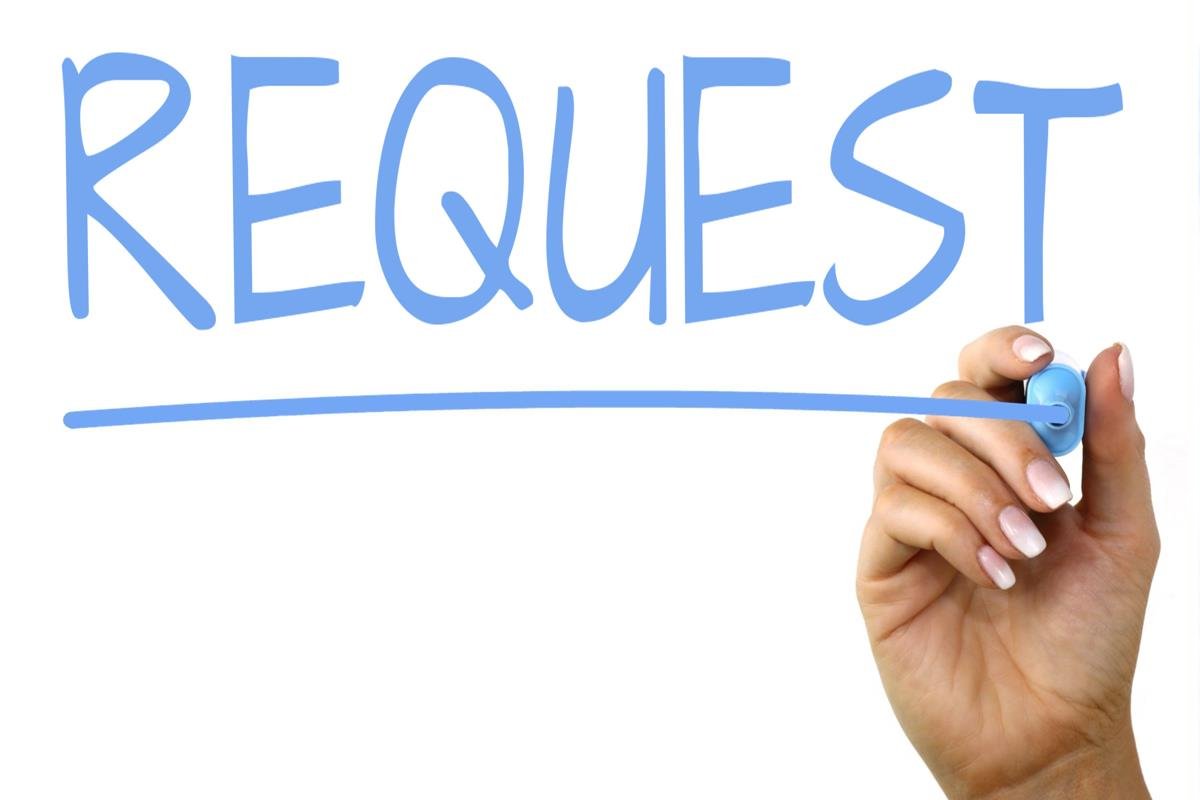 CDE Contacts!
Emails: Lastname_Firstinitial@cde.state.co.us (e.g., Smith_a@cde.state.co.us)